2022 Waste Characterization Study
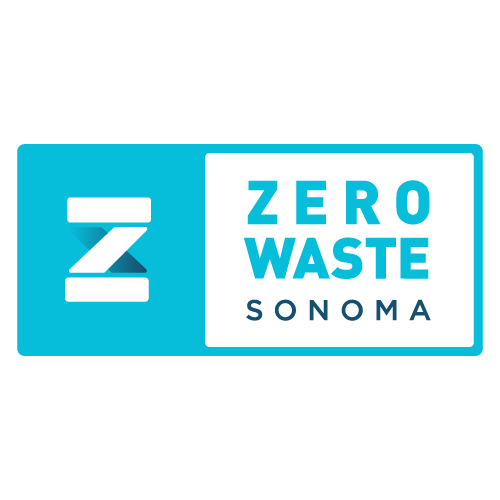 Presented to Zero Waste Sonoma
Sampling Plan
Study Included:
250 hand-sorted samples from residential and commercial sources
317 visually characterized samples from self-hauled waste
8 commercial generator types 
Assistance from Recology and Republic
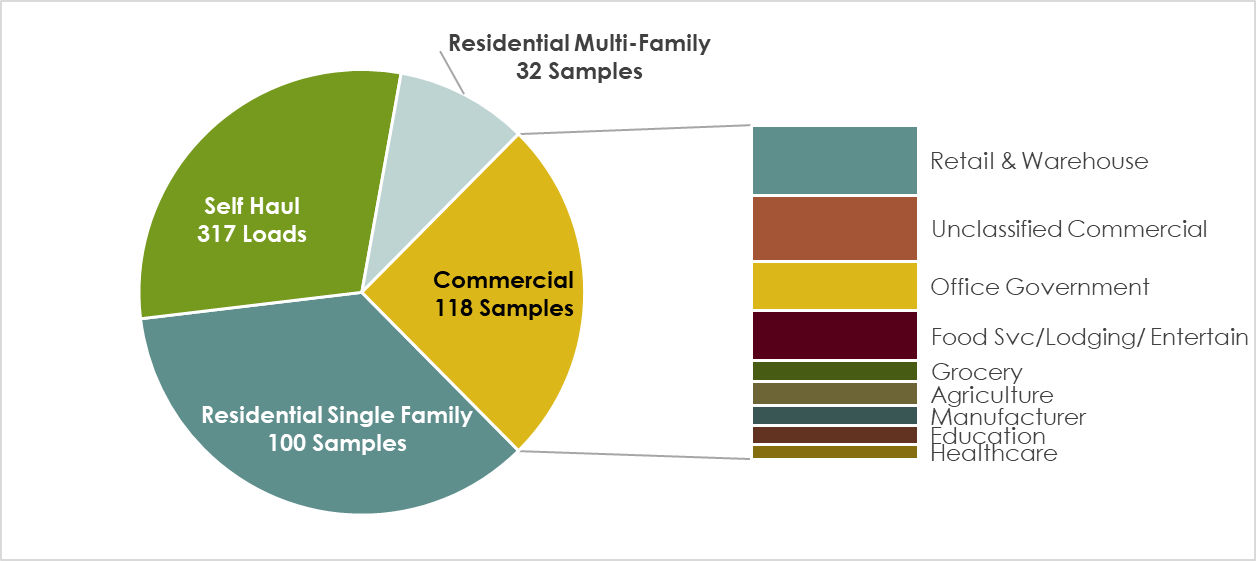 Single Family Residential Waste (2022)
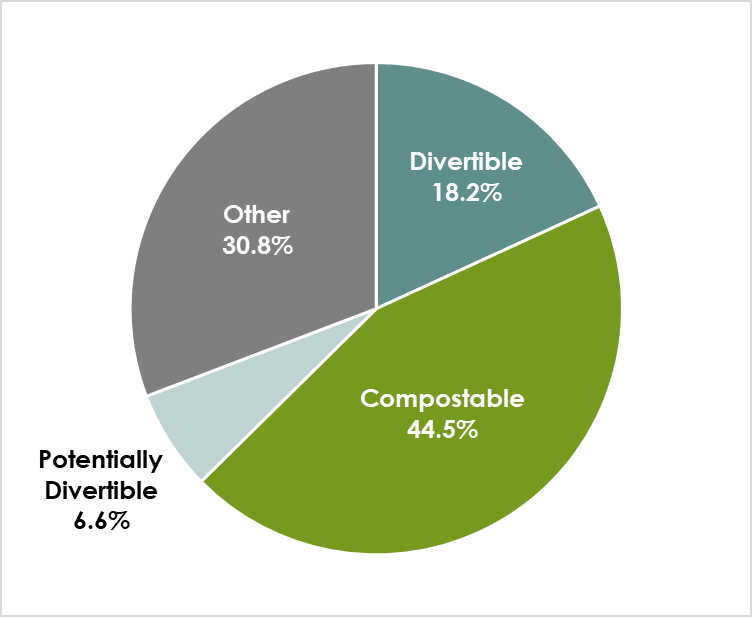 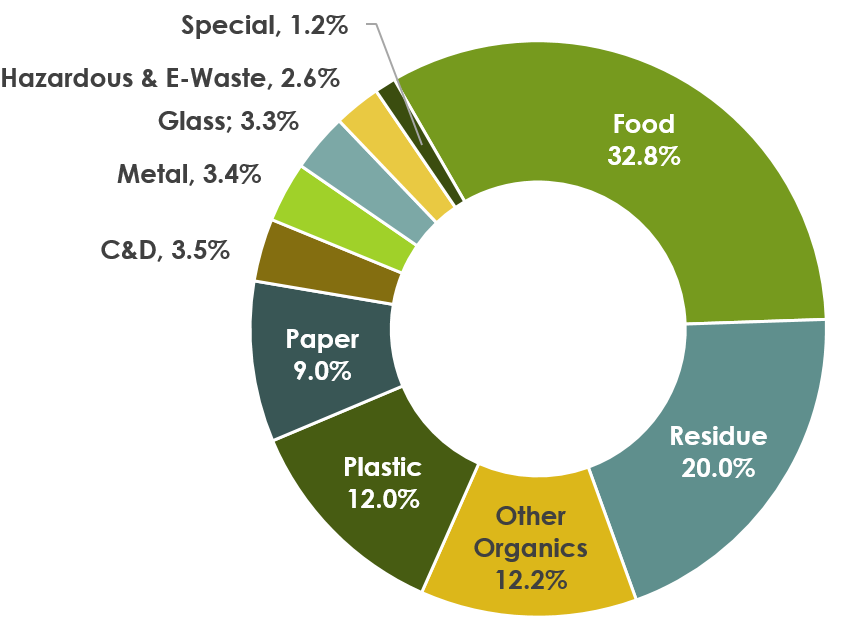 Top Materials:
Food Waste – 32.8%
Residue – 20.0%
Organics – 12.2%
Plastic – 12.0%
Single Family Residential Waste:Changes between 2007 and 2022
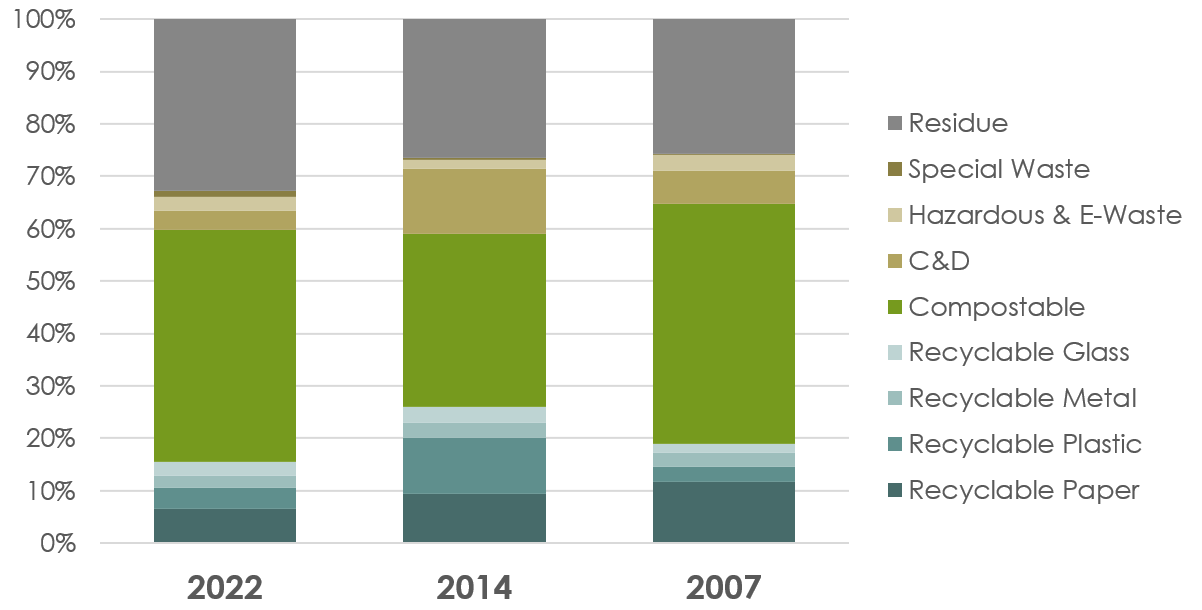 Biggest Changes:
Recyclables – decrease from 26.1% (2014) to 15.4% (2022)
Compostables – up to near 2007 levels of 44.4%
C&D at all time lows
Residue now makes up over 30%
Multi-Family Residential Waste (2022)
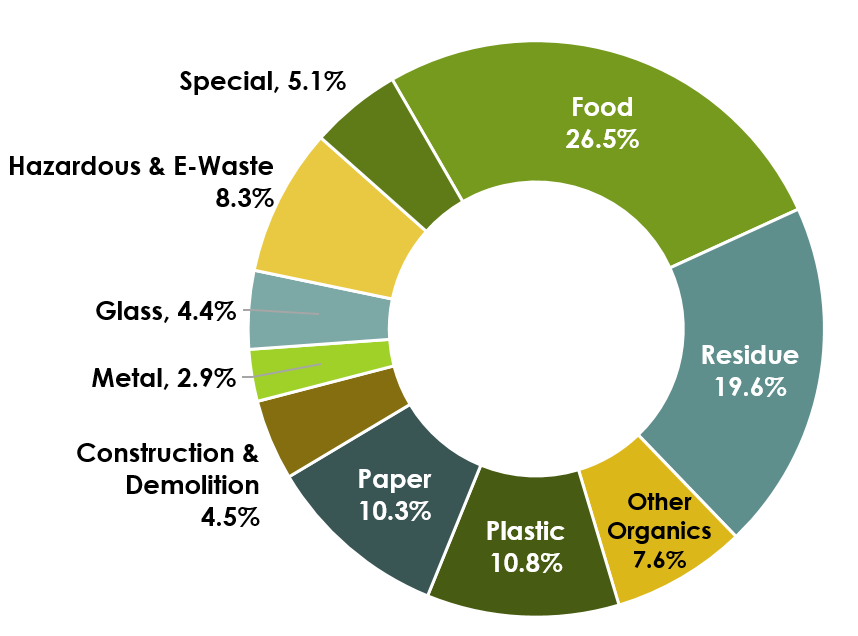 Top Materials:
Food Waste – 26.5%
Residue – 19.6%
Plastic – 10.8%
Paper – 10.3%
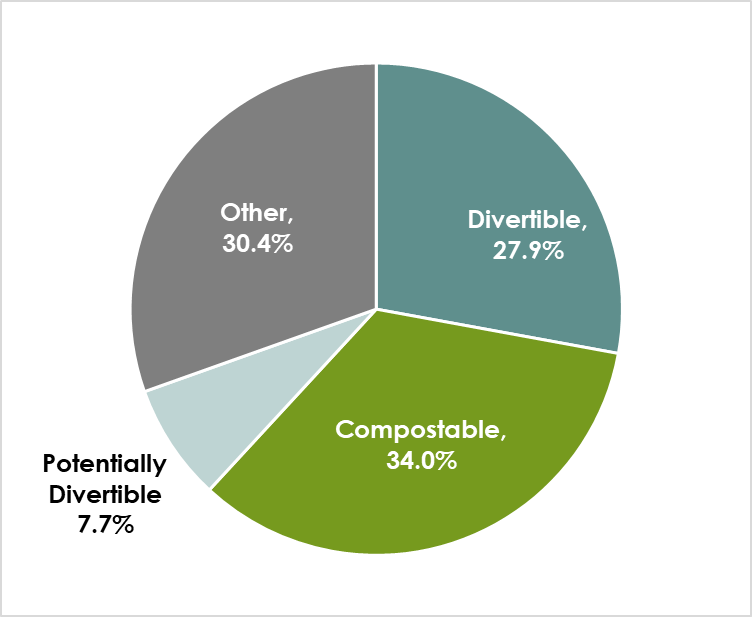 Multi-Family Residential Waste:Changes between 2007 and 2022
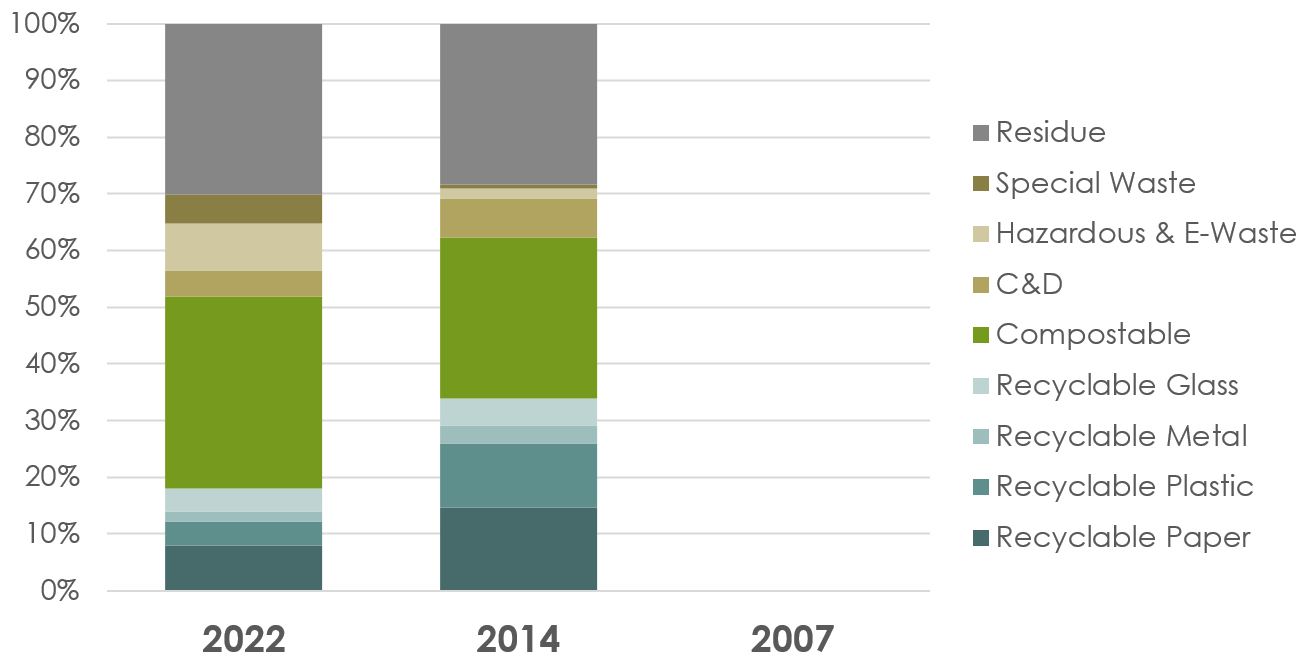 Biggest Changes:
Recyclables – decrease from 33.8% (2014) to 17.9% (2022)
Compostables – up 5.5%
C&D composition increase
Residue makes up same composition of stream
Commercial Waste (2022)
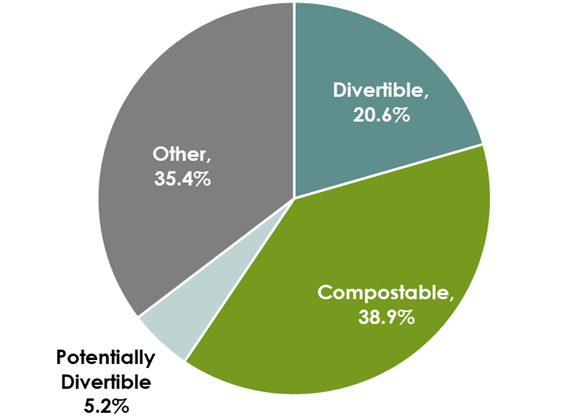 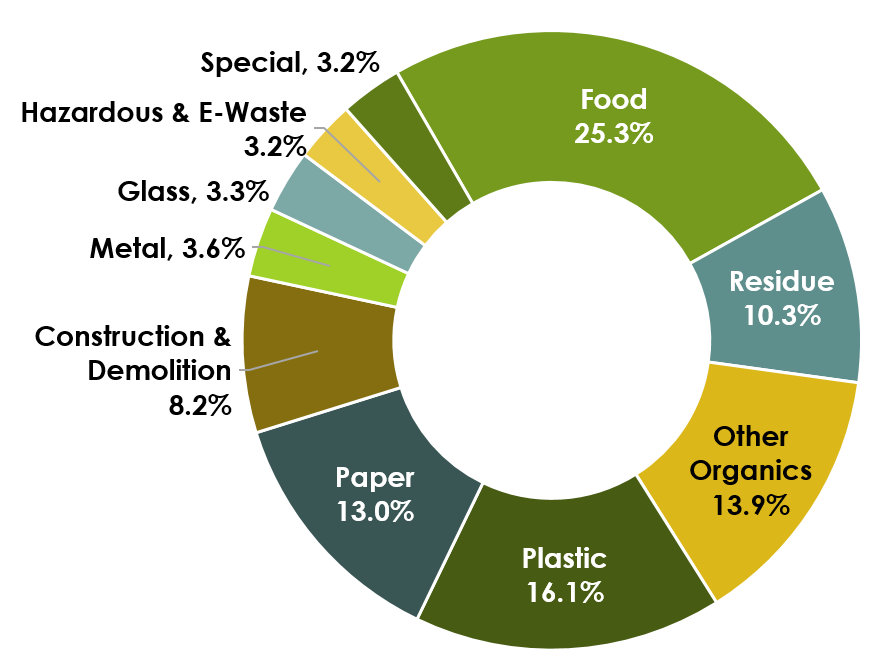 Top Materials:
Food Waste – 25.3%
Plastic – 16.1%
Organics – 13.9%
Paper – 13.0%
Commercial Waste:Changes between 2014 and 2022
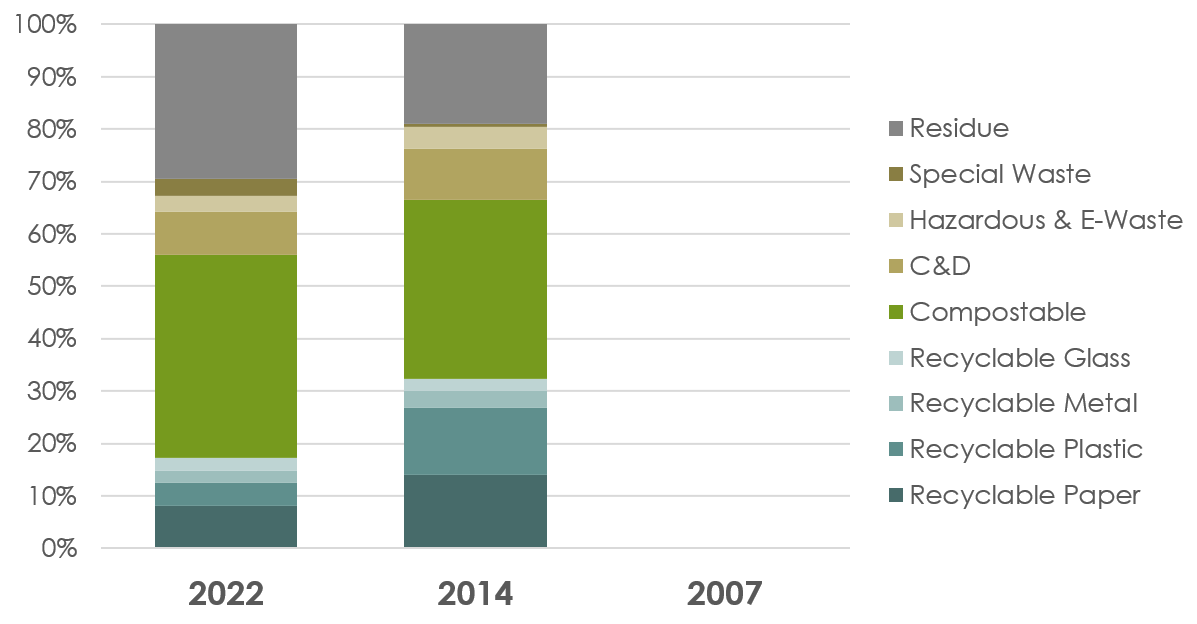 Biggest Changes:
Recyclables – decrease from 32.4% (2014) to 17.1% (2022)
Compostables – overall composition increase by 4.6%, possibly explained by decrease in recyclables
Self-Hauled Waste (2022)
Top Materials:
Mixed Residue – 50.0%
C&D – 28.5%
NOTE: “Mixed Residue” may contain divertible materials
[Speaker Notes: We decided to separate non-divertible waste into “mixed residue” and “other waste” because mixed residue makes up such a large portion and may contain divertibles that were not sorted for]
Commercial Waste by Source
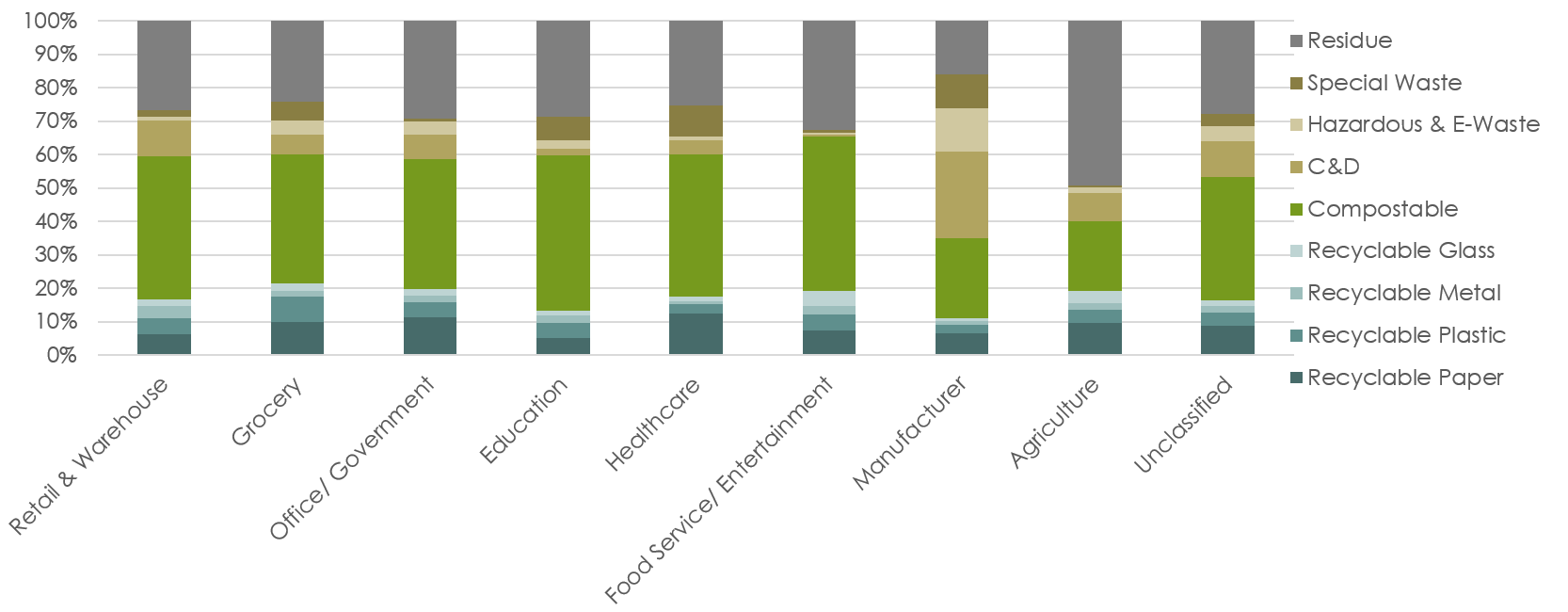 Notable Differences:
C&D high for Manufacturers
Office, Grocery, and Healthcare have more recyclable paper
Compostable waste prevalent in Food Service and Education